CSE 421
Dynamic Programming 
Longest Path and Shortest Path

Yin Tat Lee
1
Edit Distance
Edit distance.  [Levenshtein 1966, Needleman-Wunsch 1970]
   Cost = # of gaps + #mismatches.

Applications.
Basis for Unix diff and Word correct in editors.
Speech recognition.
Computational biology.
C
T
G
A
C
C
T
A
C
C
T
-
C
T
G
A
C
C
T
A
C
C
T
C
C
T
G
A
C
T
A
C
A
T
C
C
T
G
A
C
-
T
A
C
A
T
Cost: 5
Cost: 3
2
DP for Sequence Alignment
3
Bottom-up DP
Sequence-Alignment(m, n, x1x2...xm, y1y2...yn) {
   for i = 0 to m
      M[0, i] = i
   for j = 0 to n
      M[j, 0] = j

   for i = 1 to m
      for j = 1 to n
         M[i, j] = min( (xi=yj ? 0:1) + M[i-1, j-1],
                       1 + M[i-1, j],
                       1 + M[i, j-1])
   return M[m, n]
}
4
M[i, j] = min( (xi=yj ? 0:1) + M[i-1, j-1],
                       1 + M[i-1, j],
                       1 + M[i, j-1])
Shortest Path
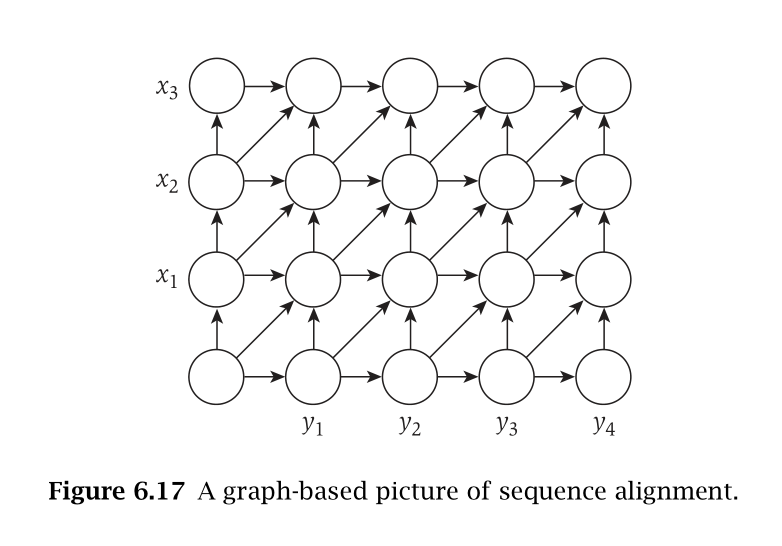 5
How to recover the alignment?
(m,n)
(m/2,j)
m/2
(0,0)
6
Lesson
7
Longest Path in a DAG
Longest Path in a DAG
Goal: Given a DAG G, find the longest path.

Recall: A directed graph G is a DAG if it has no cycle.


This problem is NP-hard for general
directed graphs:
It has the Hamiltonian Path as a 
     special case
2
3
6
5
4
7
1
9
DP for Longest Path in a DAG
Q: What is the right ordering?
Remember, we have to use that G is a DAG, ideally in defining the ordering

We saw that every DAG has a topological sorting
So, let’s use that as an ordering.
2
3
1
2
3
4
5
6
7
6
5
4
7
1
10
DP for Longest Path in a DAG
1
2
3
4
5
6
7
11
DP for Longest Path in a DAG
12
Outputting the Longest Path
Record the entry that 
we used to compute OPT(j)
13
Exercise:Longest Increasing Subsequence
Longest Increasing Subsequence
41, 22, 9, 15, 23, 39, 21, 56, 24, 34, 59, 23, 60, 39, 87, 23, 90
15
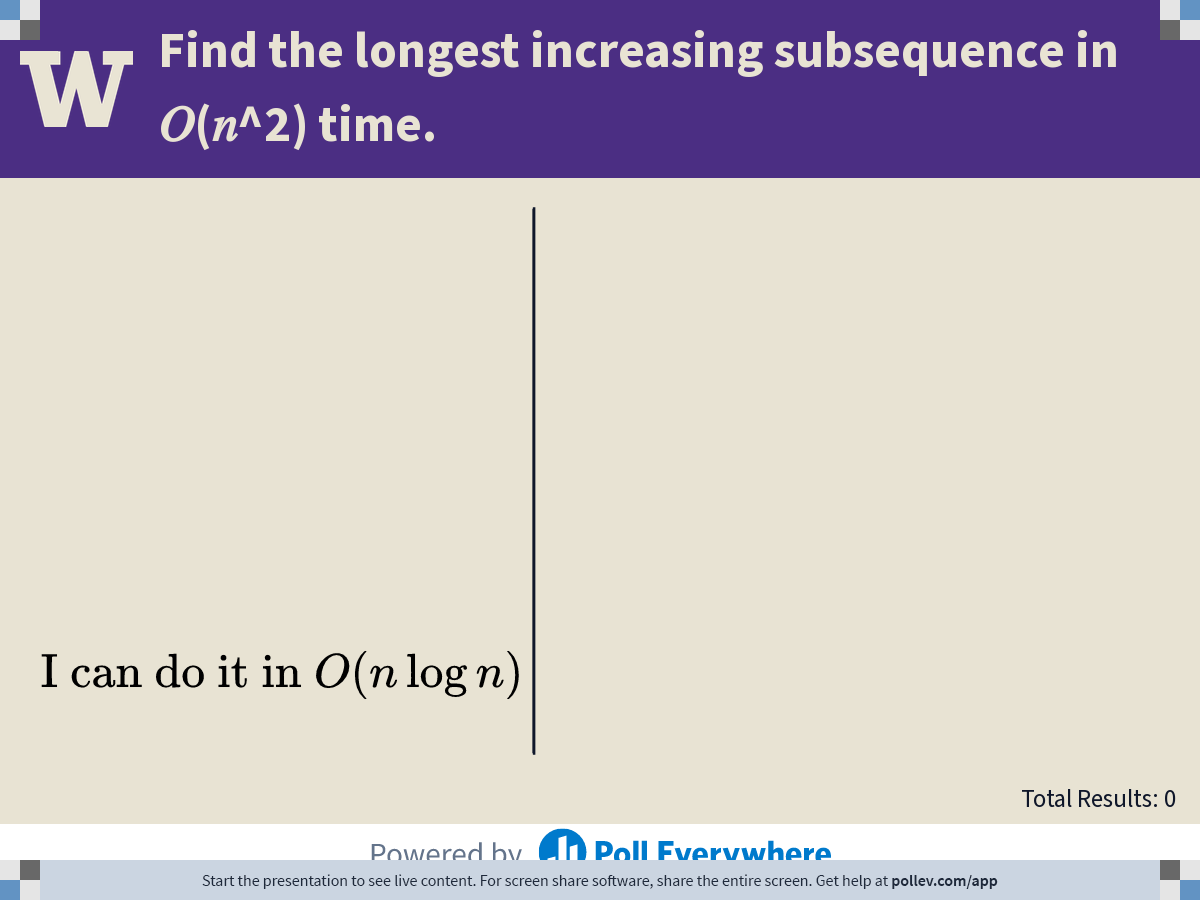 16
[Speaker Notes: Poll Title: Do not modify the notes in this section to avoid tampering with the Poll Everywhere activity.
More info at polleverywhere.com/support

Find the longest increasing subsequence in 𝑂(𝑛^2) time.
https://www.polleverywhere.com/multiple_choice_polls/CviQYafVY6POGzhErxbi0?display_state=chart&activity_state=opened&state=opened&flow=Default&onscreen=persist]
DP for LIS
How to make it faster?
17
Data structure for LIS
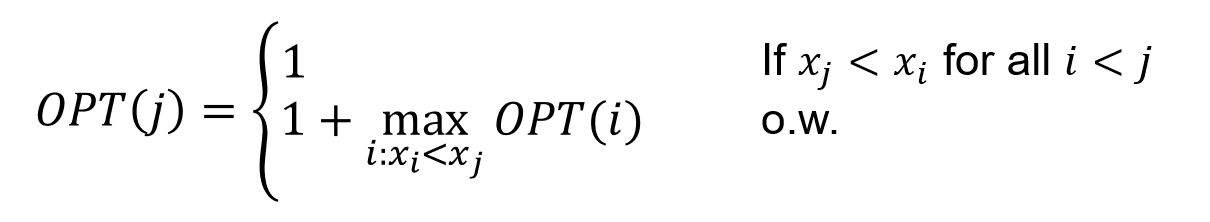 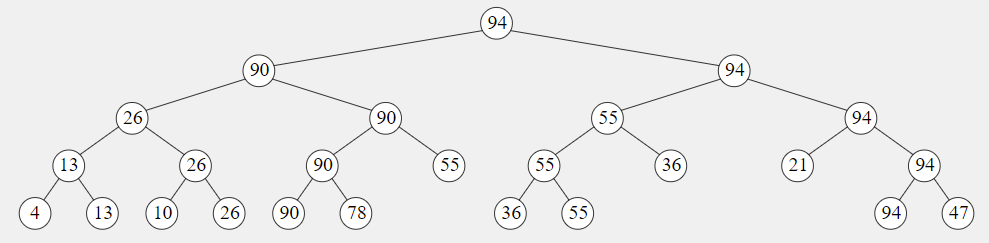 18
Shortest Paths with Negative Edge Weights
Shortest Paths with Neg Edge Weights
1
1
-2
-2
3
3
3
3
source
2
2
s
s
-1
-1
2
2
4
4
Why distance can be negative?
Think distance as cost instead.
20
Impossibility on Graphs with Neg Cycles
Condition: No solution exists if G has a negative cycle.

This is because we can minimize the length by going over the cycle again and again. 

So, suppose G does not have a negative cycle.
1
-2
3
3
2
s
2
-1
4
21
DP for Shortest Path (First Attempt)
22
DP for Shortest Path
23
DP for Shortest Path
24
Bellman Ford Algorithm
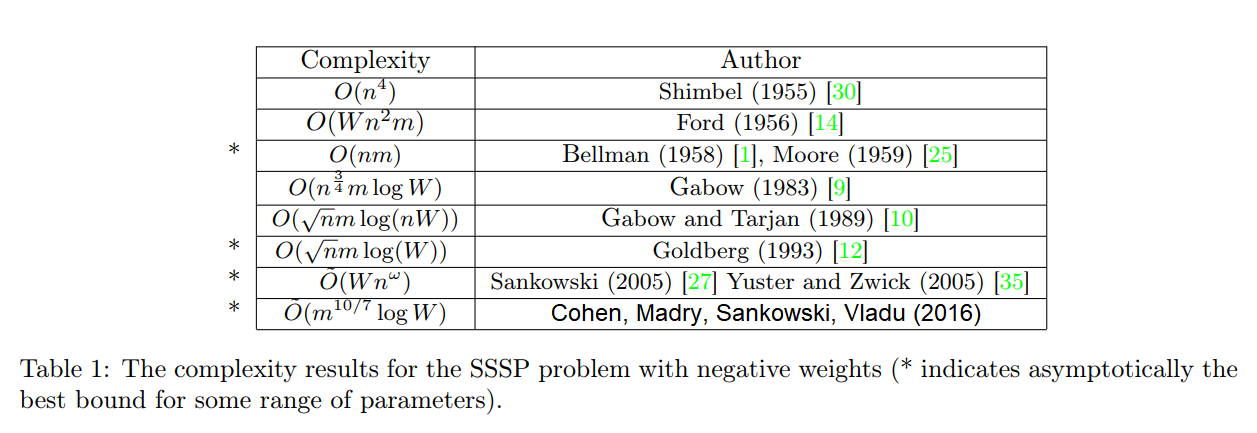 25
Exercise:Minimum Vertex Cover for Tree
Minimum Vertex Cover for Tree
27